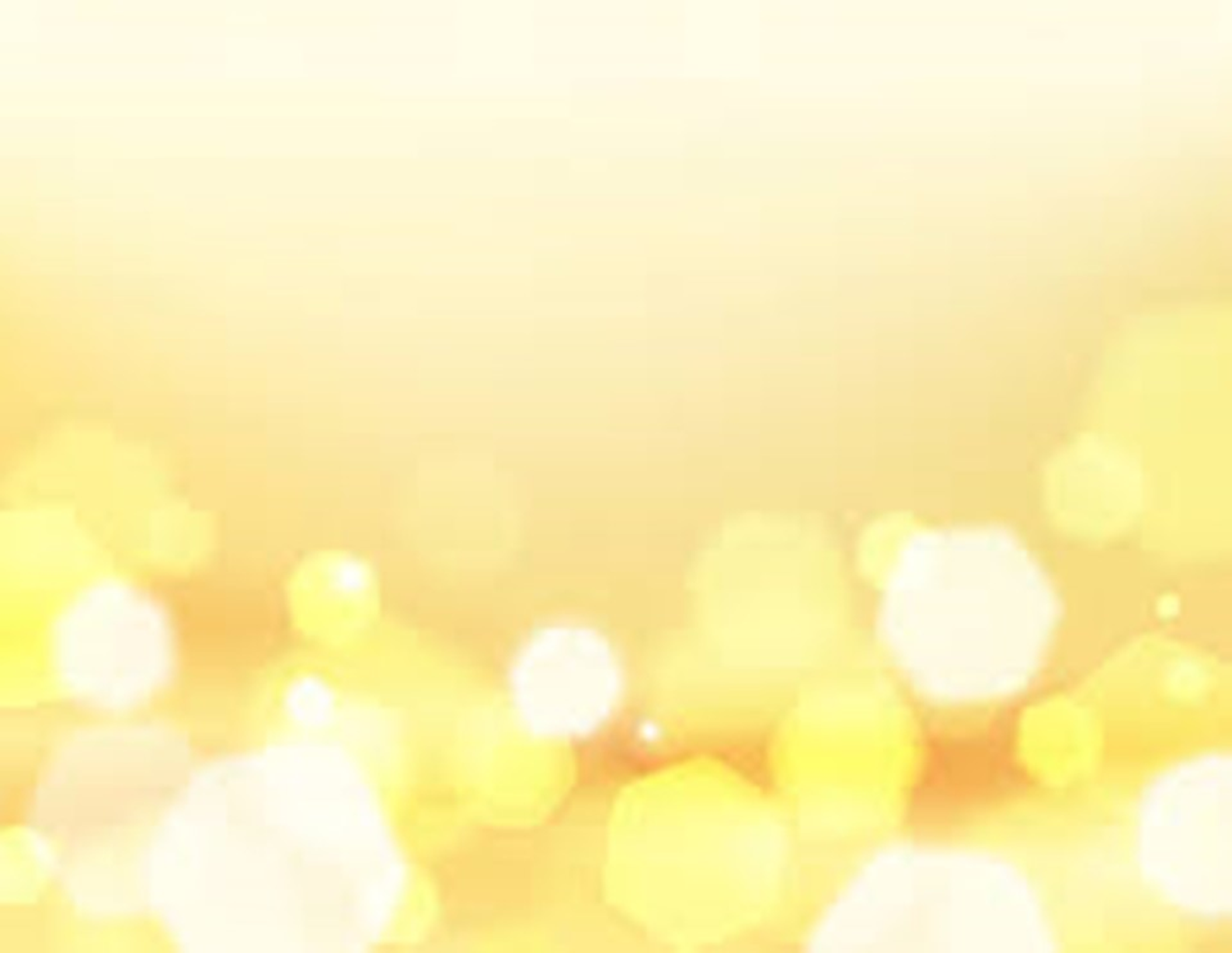 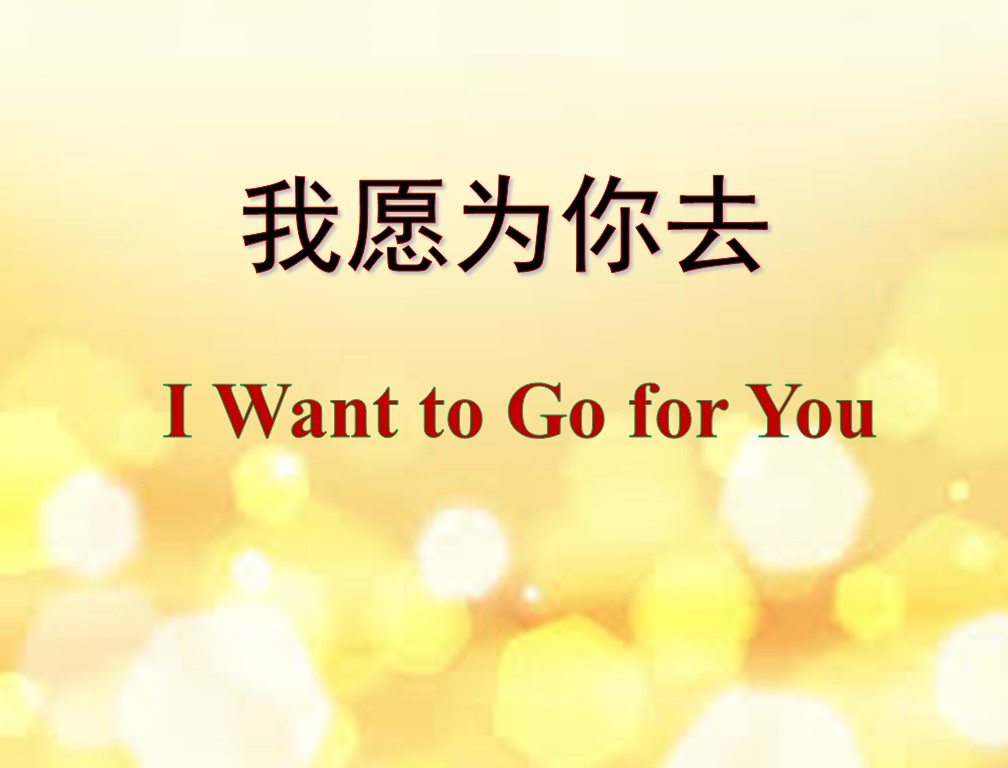 我愿为你去
I Want to Go for You
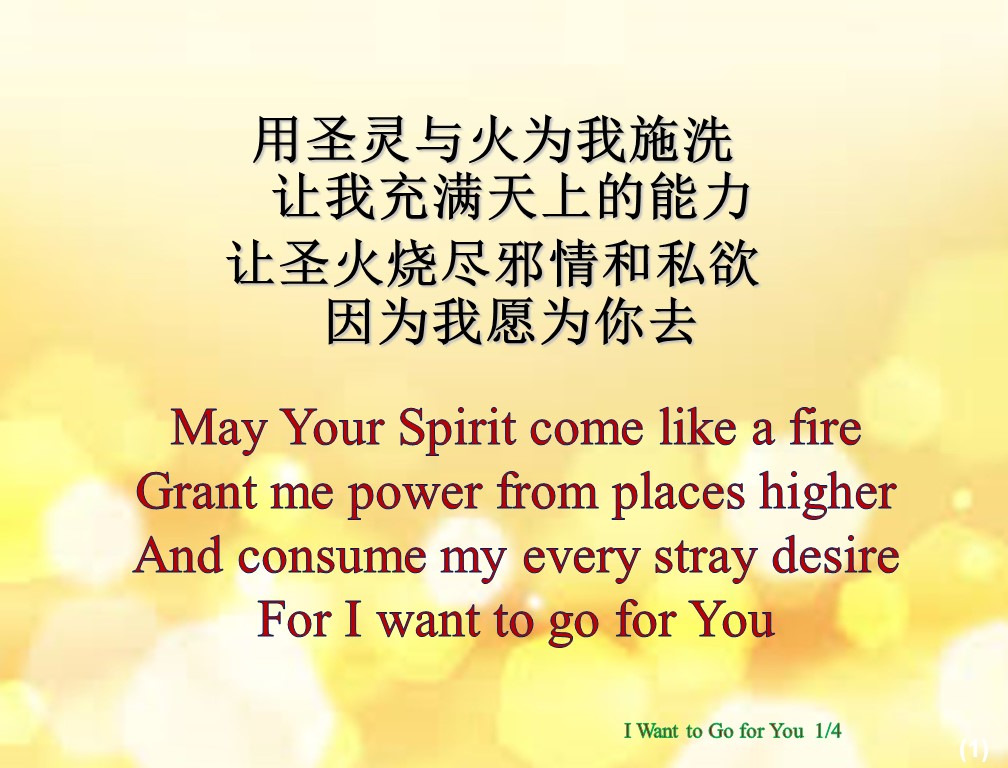 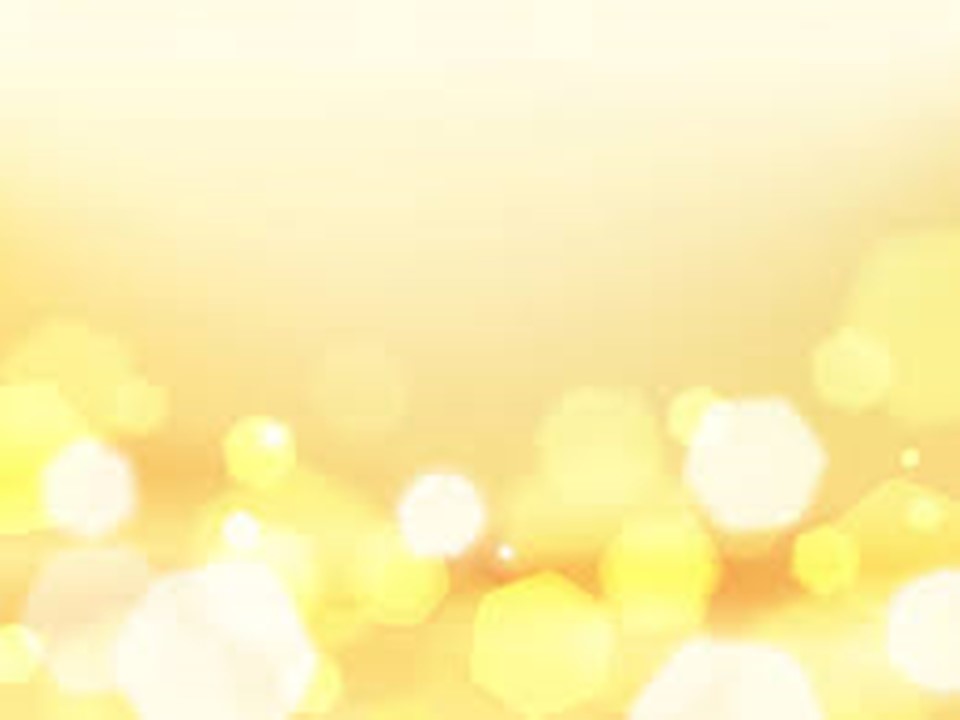 用圣灵与火为我施洗 让我充满天上的能力
让圣火烧尽邪情和私欲 因为我愿为你去
May Your Spirit come like a fireGrant me power from places higherAnd consume my every stray desireFor I want to go for You
I Want to Go for You  1/4
(1)
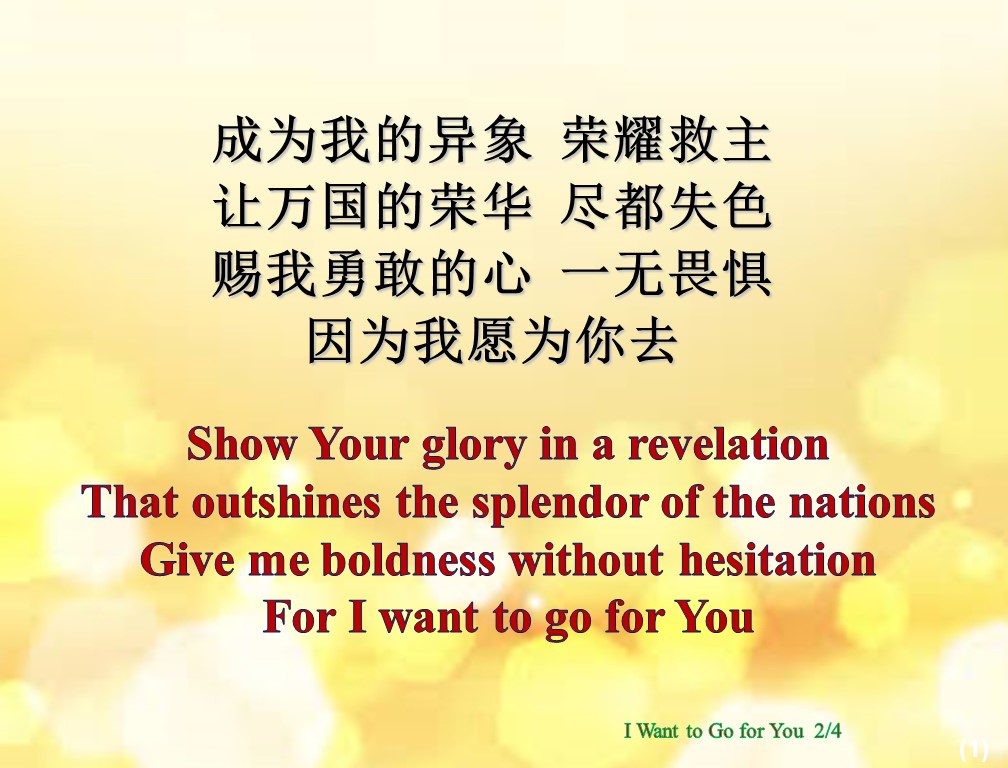 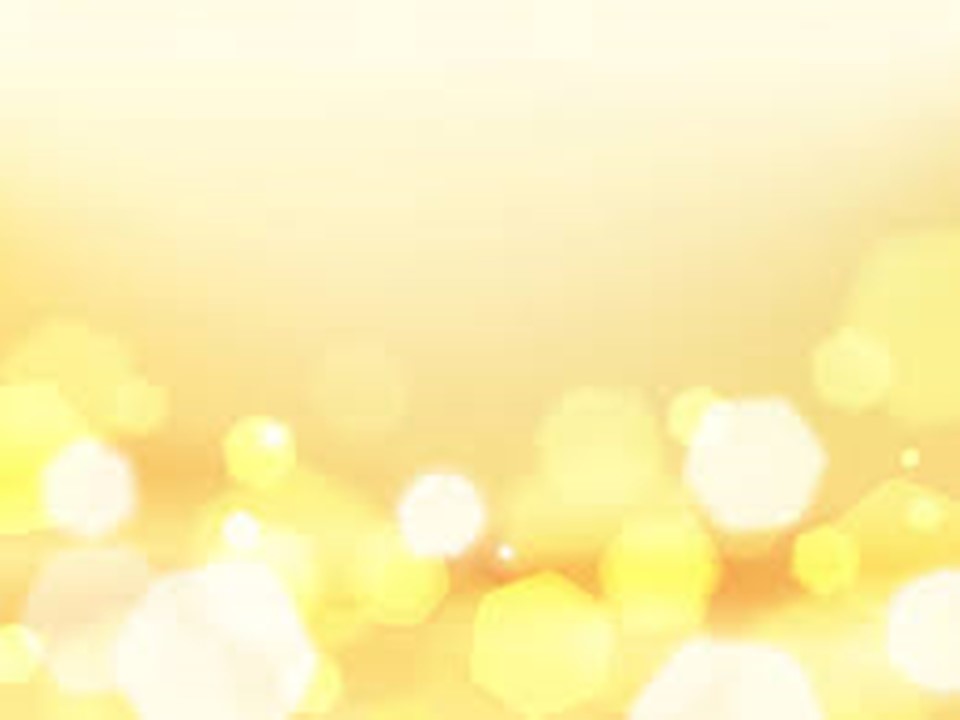 成为我的异象 荣耀救主
让万国的荣华 尽都失色
赐我勇敢的心 一无畏惧
因为我愿为你去
Show Your glory in a revelationThat outshines the splendor of the nationsGive me boldness without hesitationFor I want to go for You
I Want to Go for You  2/4
(1)
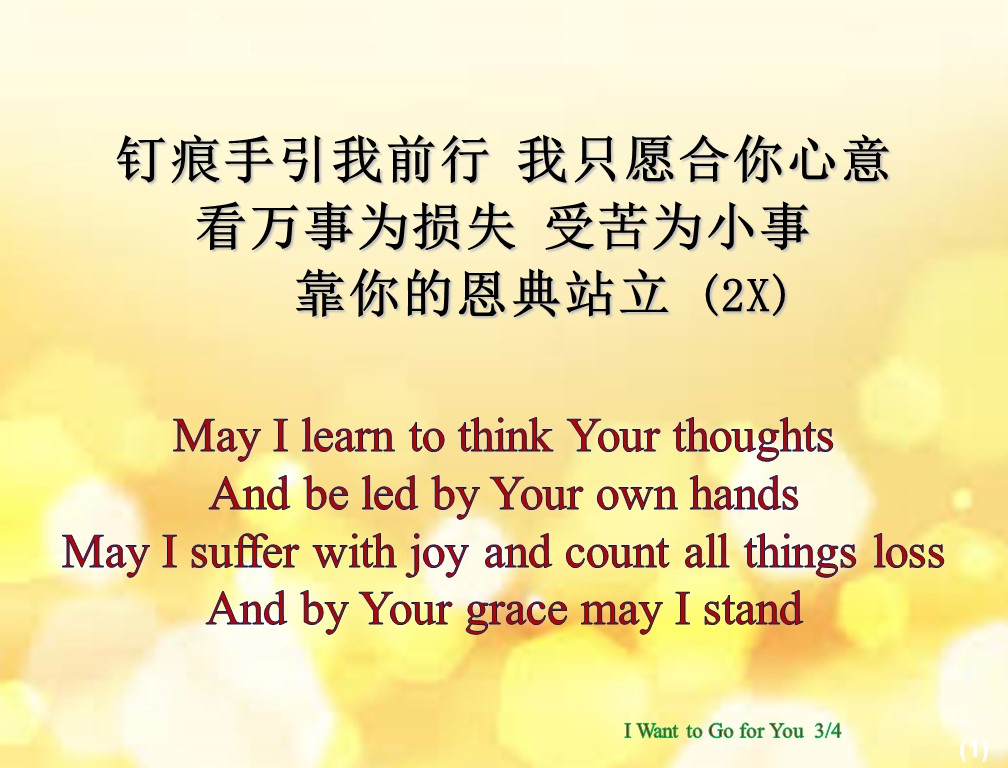 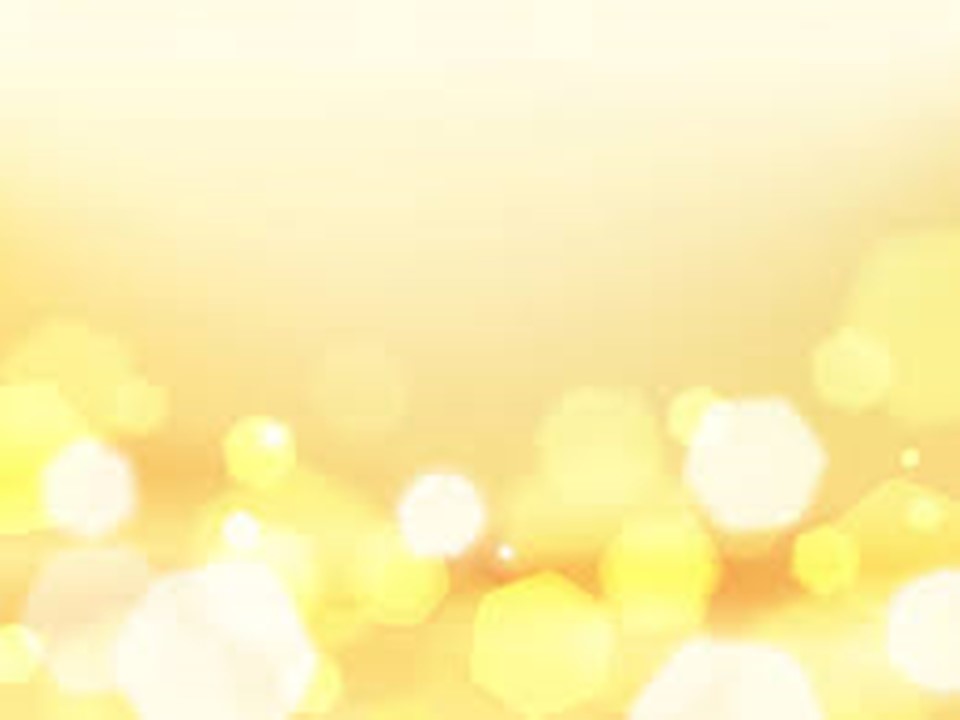 钉痕手引我前行 我只愿合你心意
看万事为损失 受苦为小事
   靠你的恩典站立 (2X)
May I learn to think Your thoughtsAnd be led by Your own handsMay I suffer with joy and count all things lossAnd by Your grace may I stand
I Want to Go for You  3/4
(1)
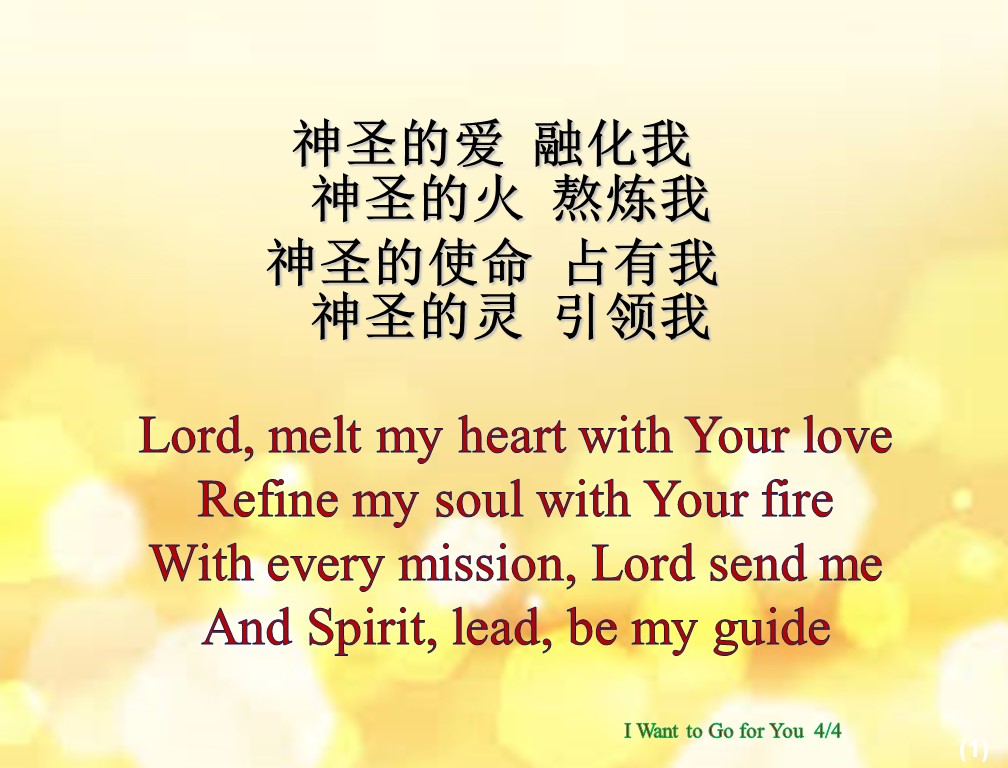 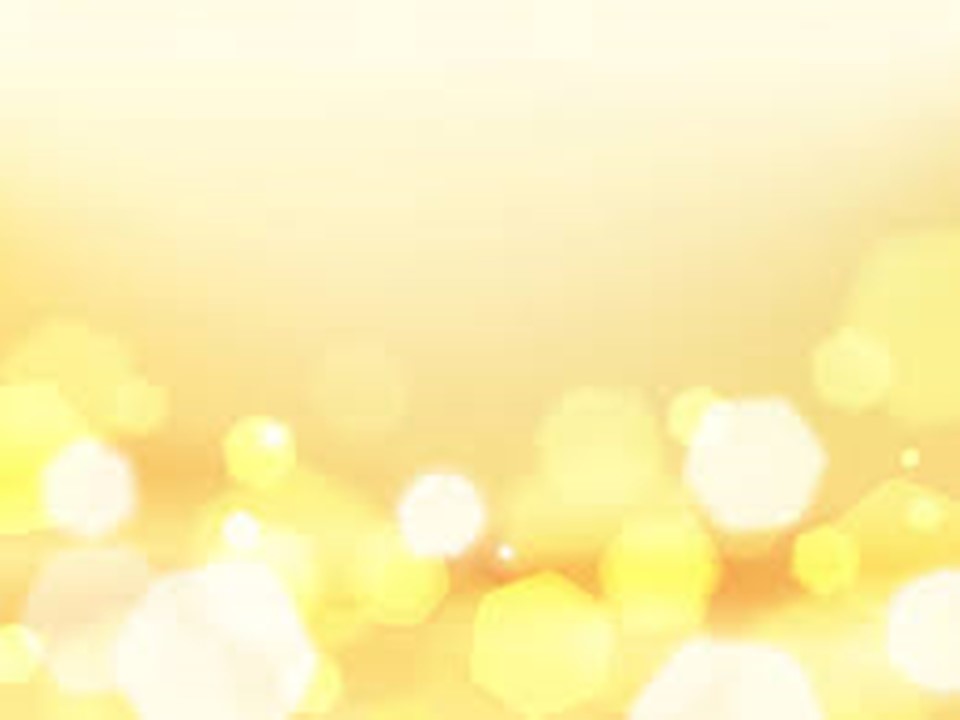 神圣的爱 融化我  神圣的火 熬炼我
神圣的使命 占有我  神圣的灵 引领我
Lord, melt my heart with Your loveRefine my soul with Your fireWith every mission, Lord send meAnd Spirit, lead, be my guide
I Want to Go for You  4/4
(1)